I Surrender My Expectations
He must INCREASE, but I must decrease. John 3:30
Expectations 
for others and 
ourselves can come from various places: 
Culture
Church
Role models
Needs 
Wants
Expectations can distract us from what it means to live as children of Christ.
Jesus came into a sea of false expectations for His life. He came to demonstrate that His grace and healing were greater than the Sabbath laws.
Jesus’ ultimate purpose was to make the Gospel a living thing that could be spread to those who were thirsting for something more than temporal victory.
John 10:10
I am come that they might have life, and that they might have it more abundantly.
Should our perseverance in spreading the Gospel be solely dependent on the results we immediately see?
God expects prayer to be a time to:

..pour out our hearts to Him
..bring our petitions to Him
..meditate on His goodness
..lead us to His will
..listen to His answers
..mold us to His purpose for our lives
Psalm 37:4
What is the stipulation in the first part of this verse for God giving us the desires of our hearts?
Unmet expectations are the source of some of the deepest hurts ever experienced.
People are not and never will be perfect, but the One who carved a place in our hearts for these longings and expectations is the very definition of perfection. He beckons us to find full comfort and fulfillment in communion and fellowship with Him.
He is the Creator and knows we are not “wired” to always live up to our own expectations.
He died, and as He did, He chose to be actively present in comforting and redirecting our focus to His expectations.
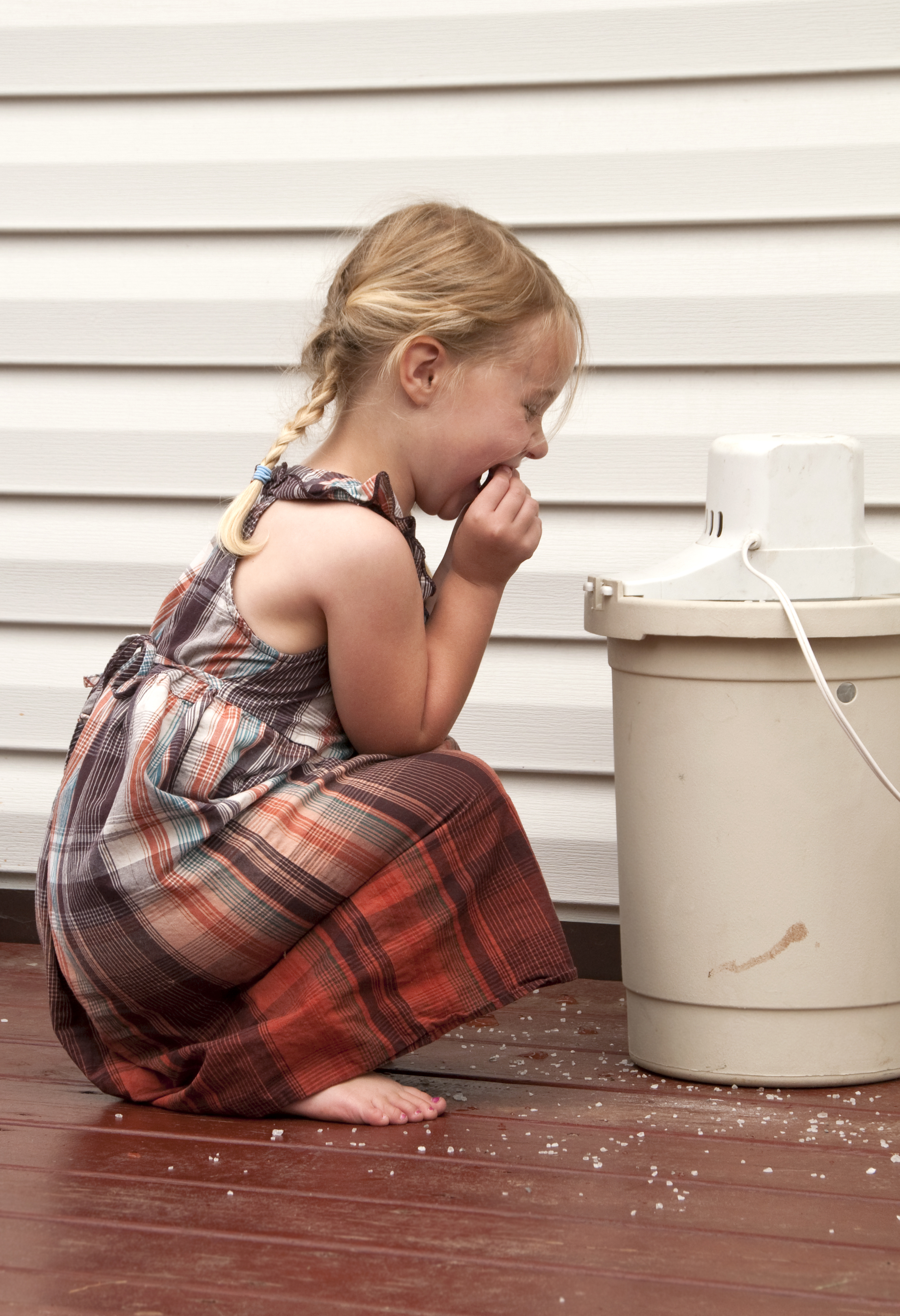 Ask God to gently remind you of His expectations during these overwhelming times.

2 Corinthians 9:8
Ask for the fruit of the  Spirit while performing these tasks so they can become a source of ministry.

Galatians 5:22-23